Unit 19
Which place would you like to visit?
Lesson 1
Vocabulary
Vocabulary
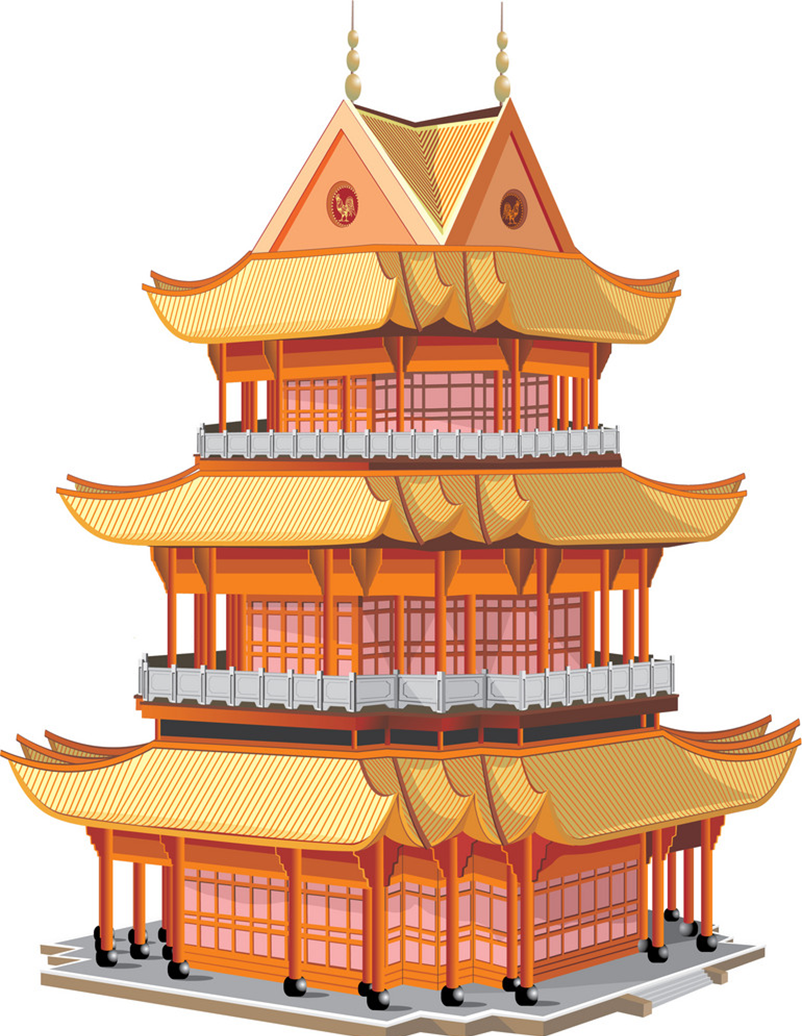 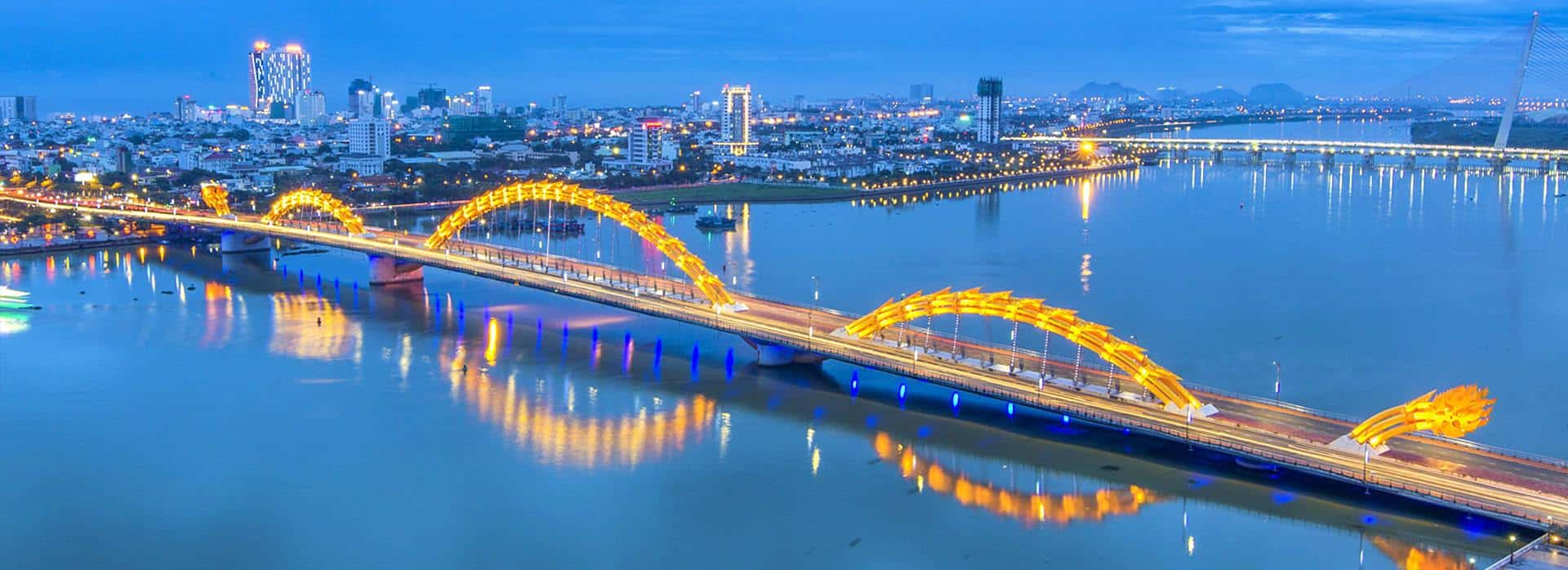 pagoda
bridge
/pəˈɡəʊdə/
/brɪdʒ/
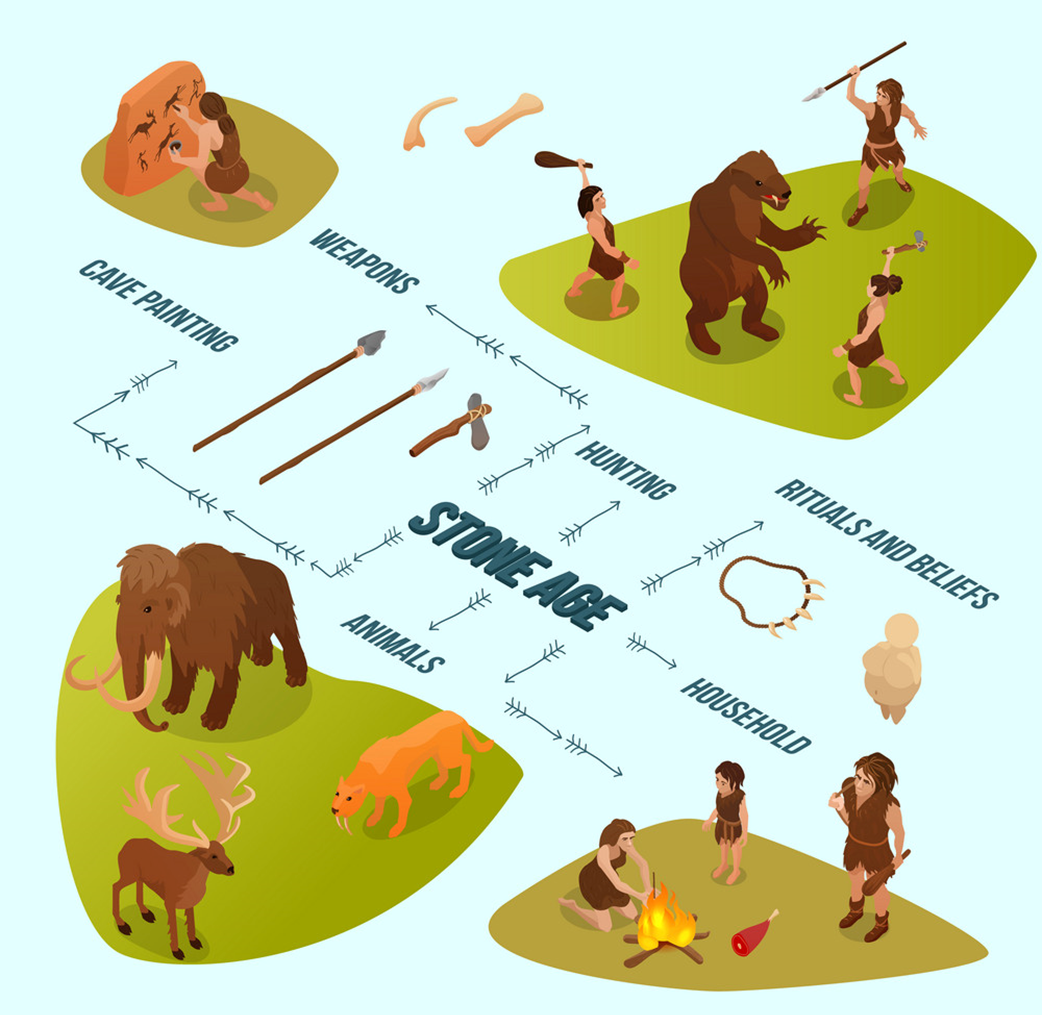 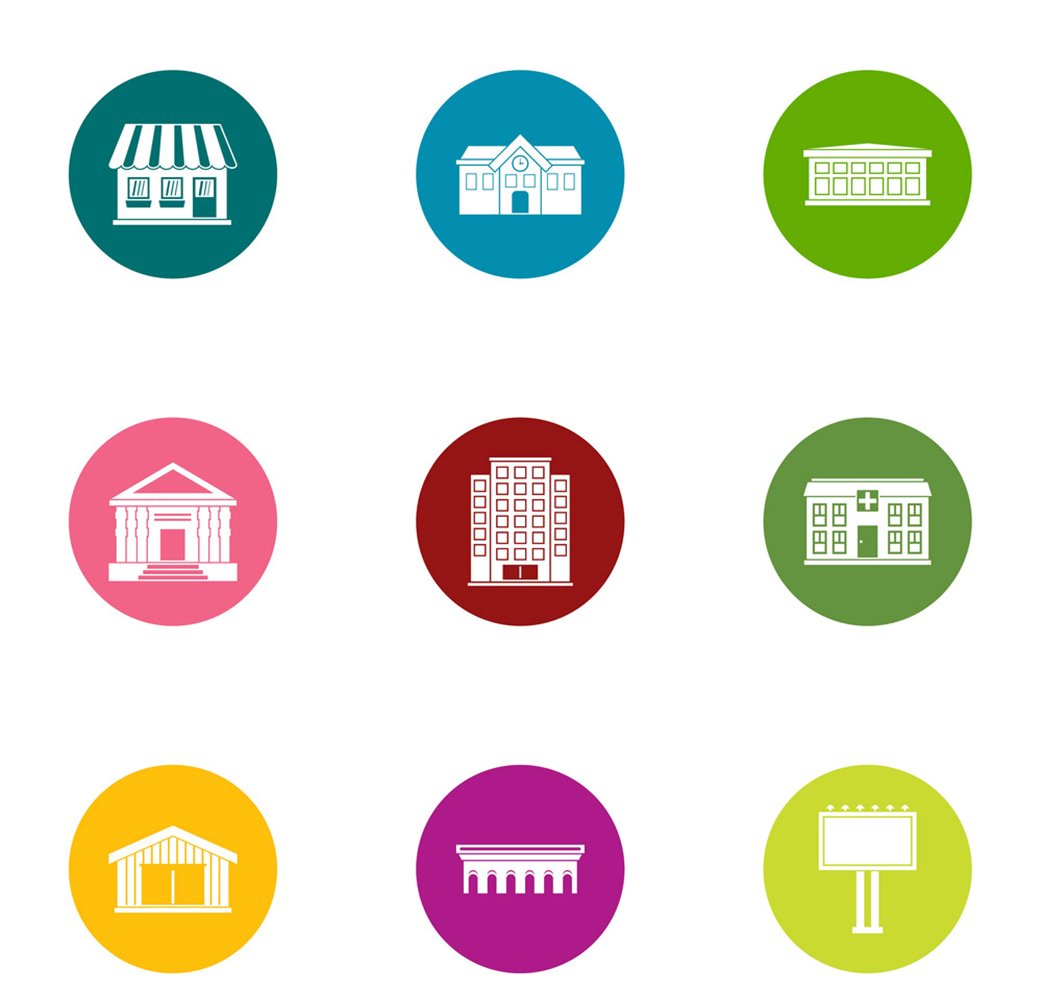 history
centre
/ˈhɪstri/
/ˈsentər/
Grammar
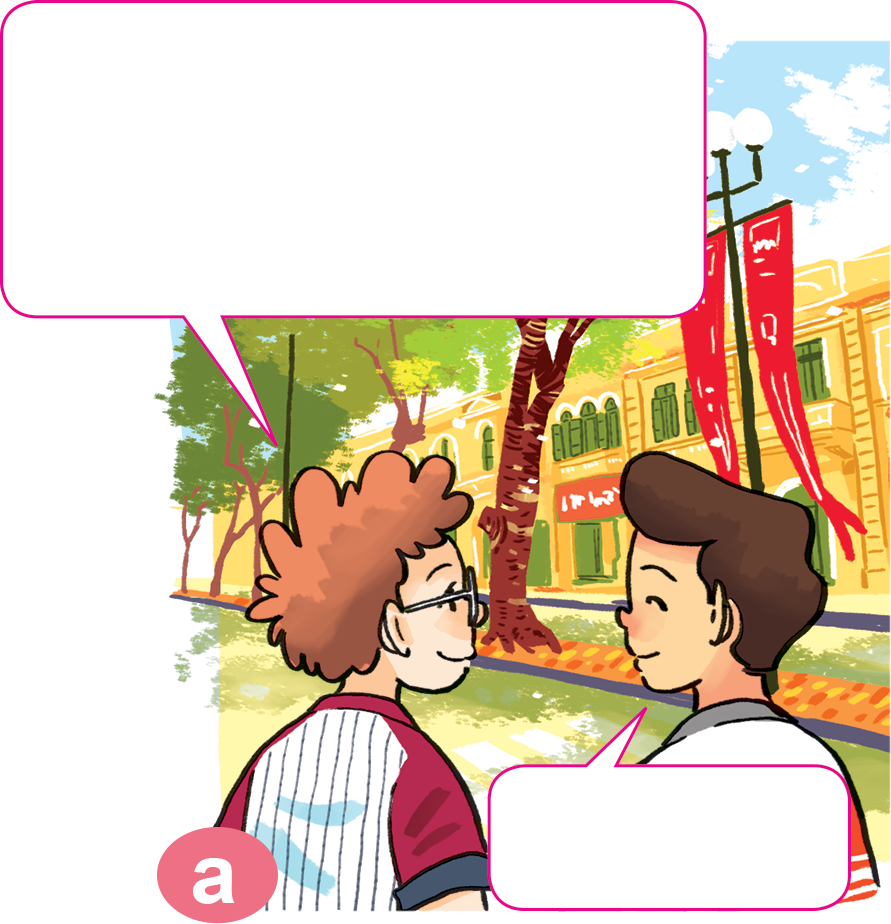 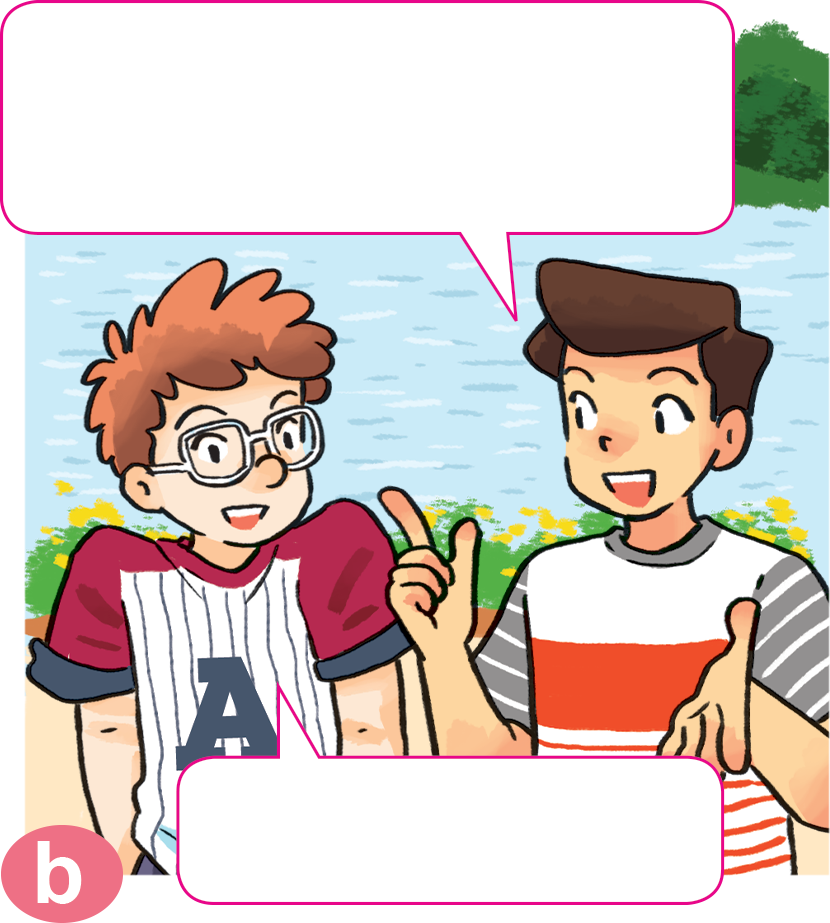 1. Look, listen and repeat.
Would you like to go somewhere, Tom?
The weather is beautiful in Ha Noi today.
Yes, I'd like to.
Yes, it is.
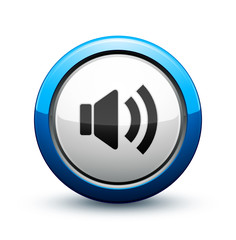 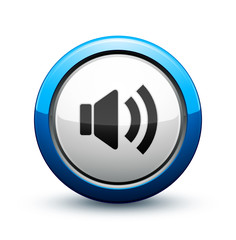 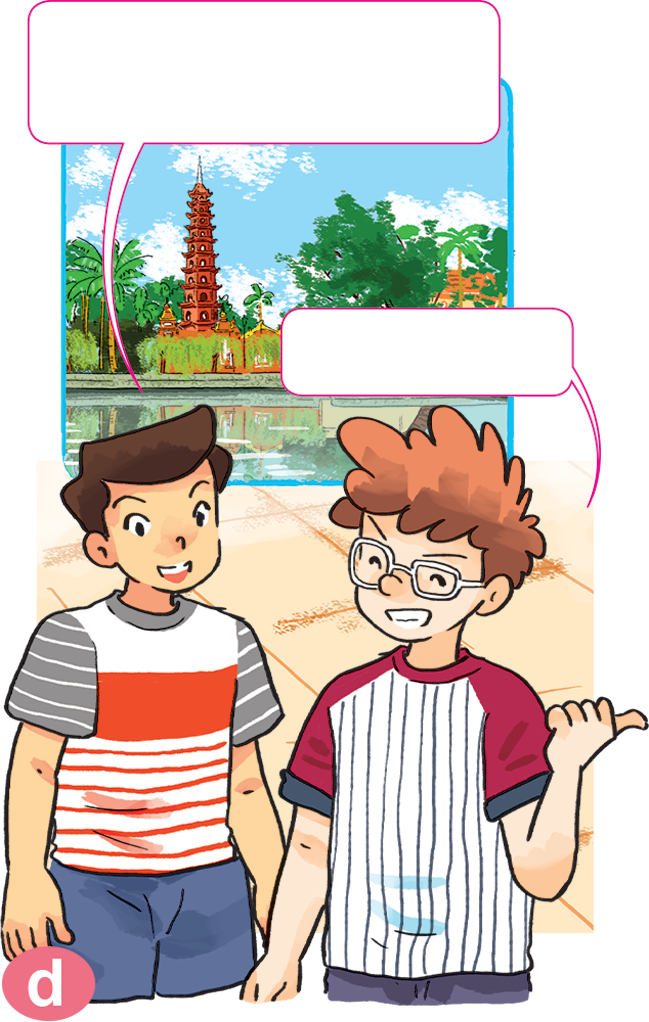 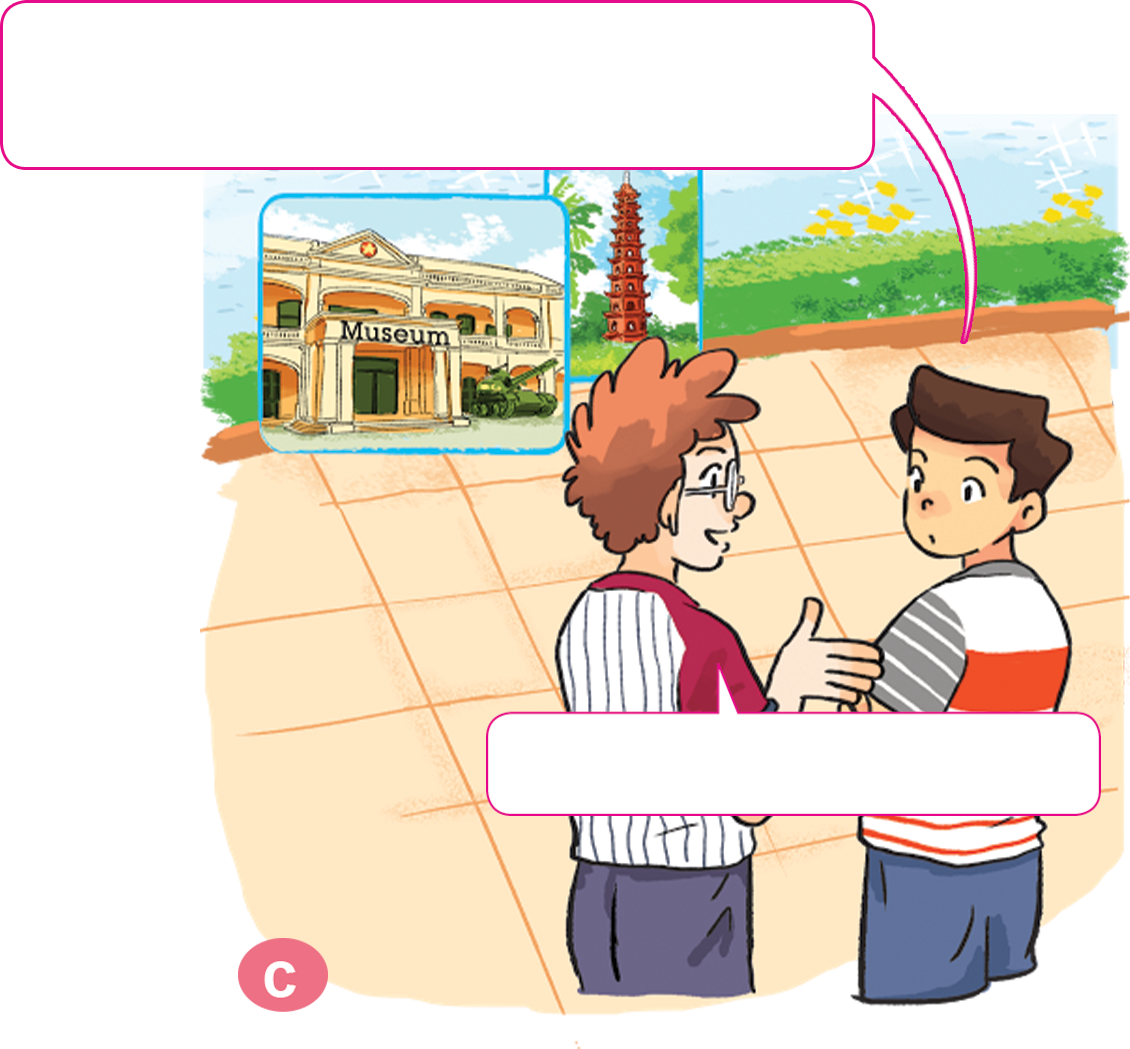 1. Look, listen and repeat.
Let's visit Tran Quoc Pagoda.
Which place would you like to visit, a museum or a pagoda?
OK. Let's go.
I'd like to visit a pagoda.
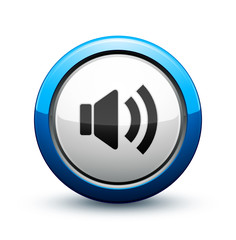 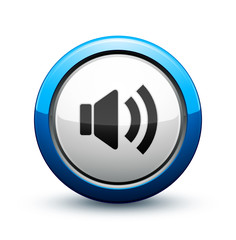 2. Point and say
Which place would you like to visit, ________________ or ________________ ?
Trang Tien Bridge
Thien Mu Pagoda
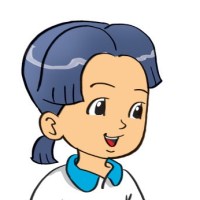 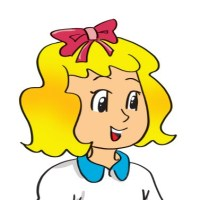 I'd like to visit ________________.
Thien Mu Pagoda
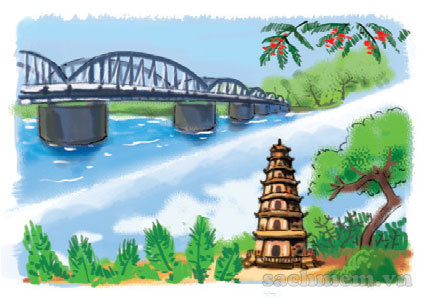 2. Point and say
Which place would you like to visit, _______________ or ____________________ ?
Thong Nhat Park
the Museum of History
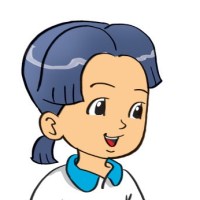 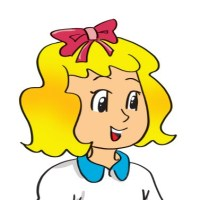 I'd like to visit ___________________.
the Museum of History
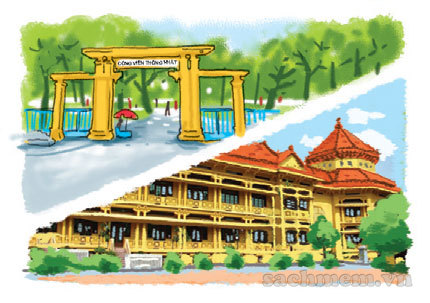 2. Point and say
Which place would you like to visit, ________________ or ________________ ?
Ben Thanh Market
the City Theatre
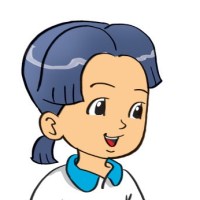 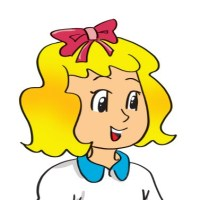 I'd like to visit ________________.
Ben Thanh Market
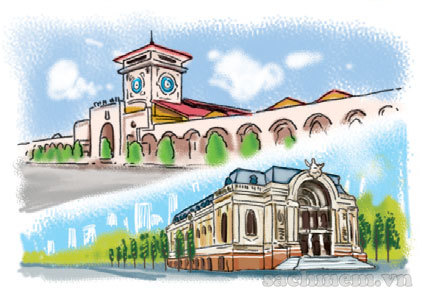 2. Point and say
Which place would you like to visit, ________________ or ________________ ?
Bai Dinh Pagoda
Hoa Lu Temple
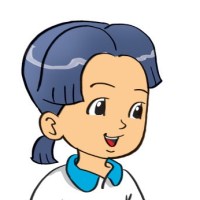 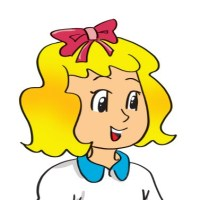 I'd like to visit ________________.
Bai Dinh Pagoda
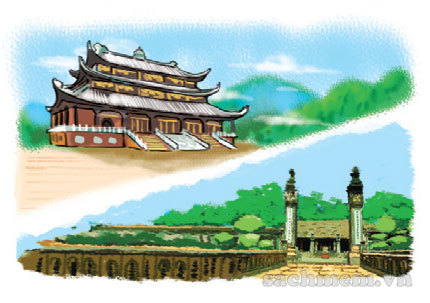 3. Let’s talk.
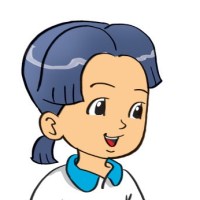 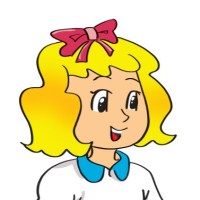 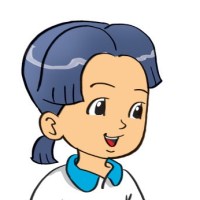 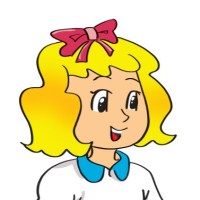 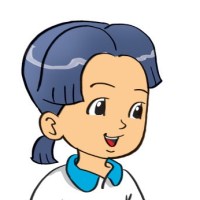 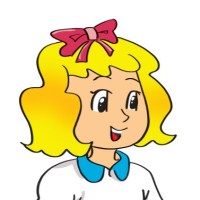 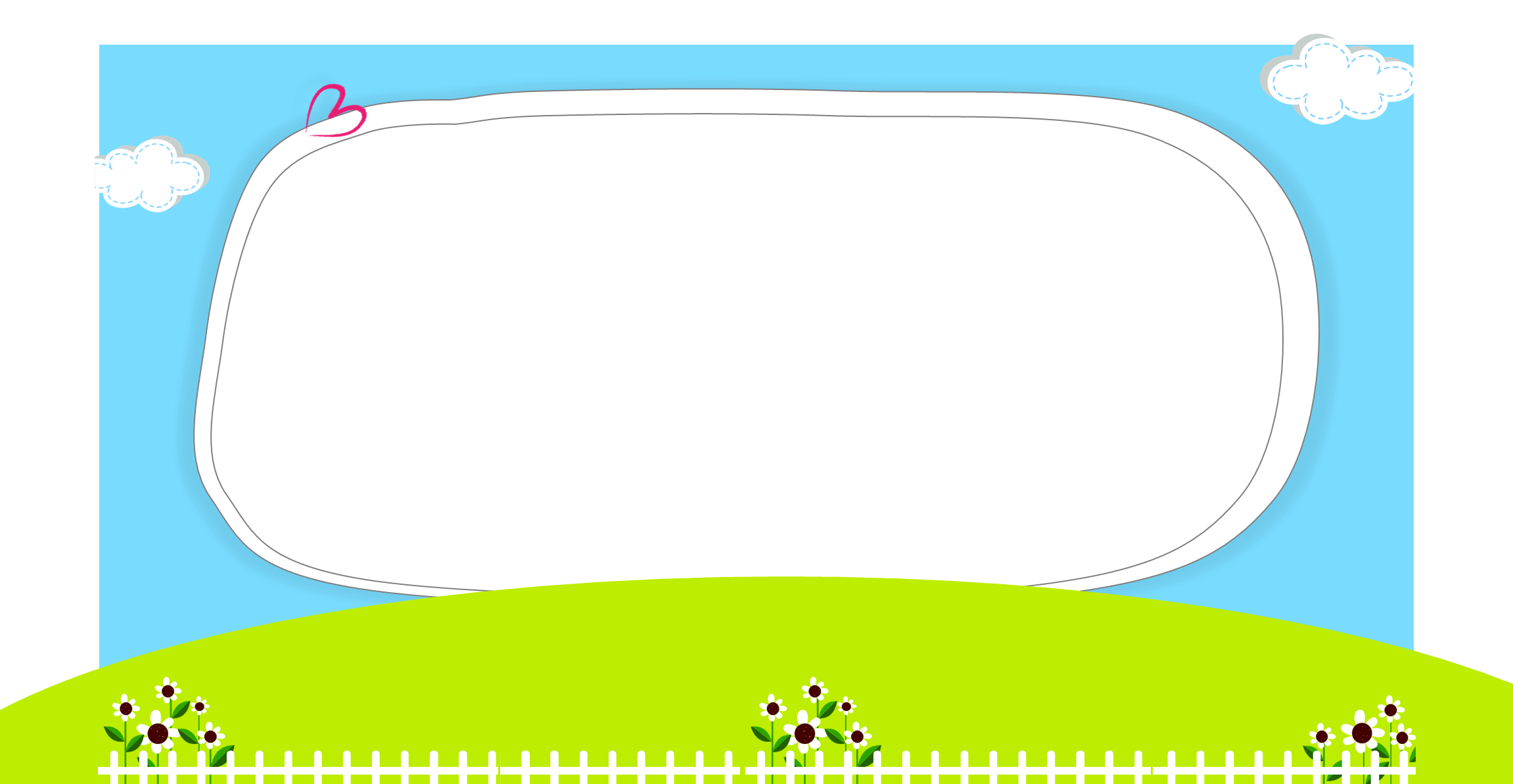 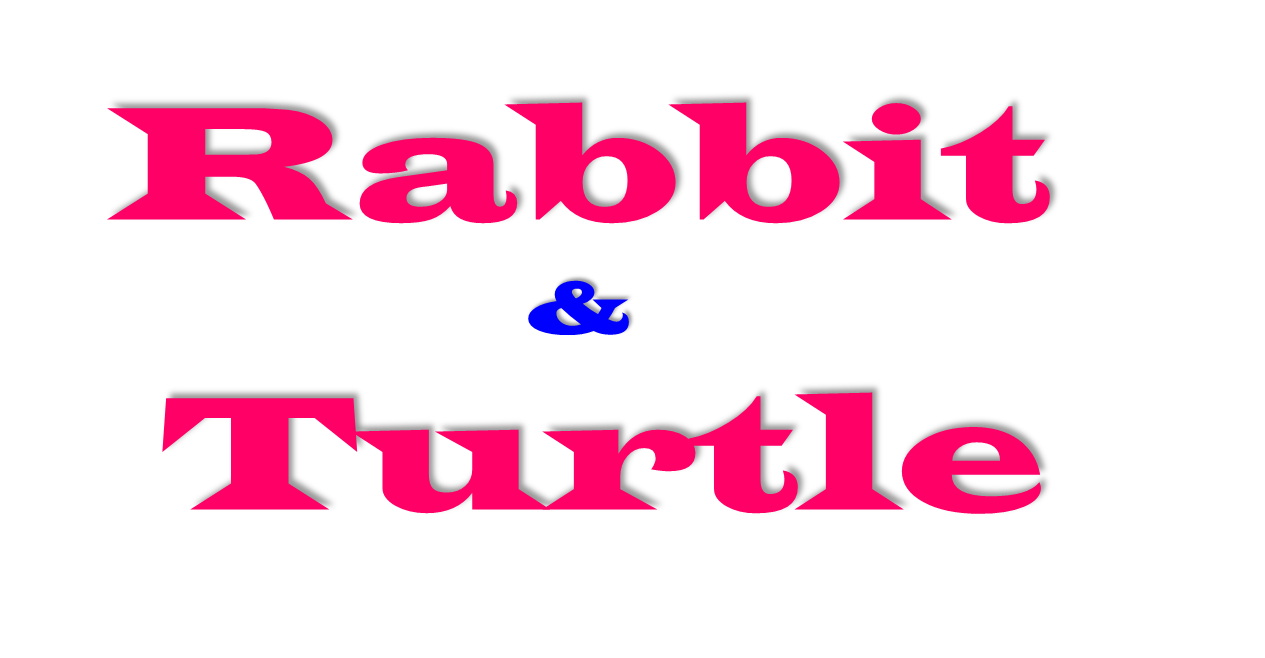 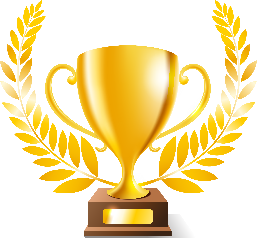 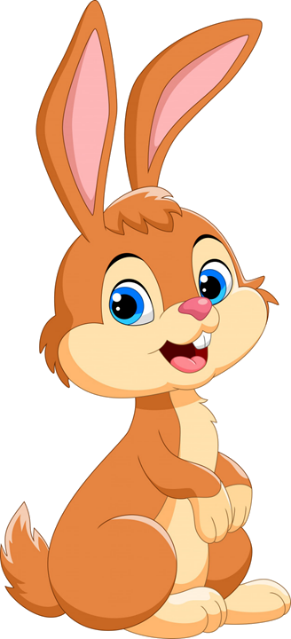 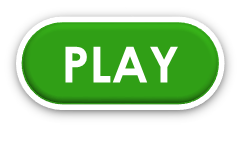 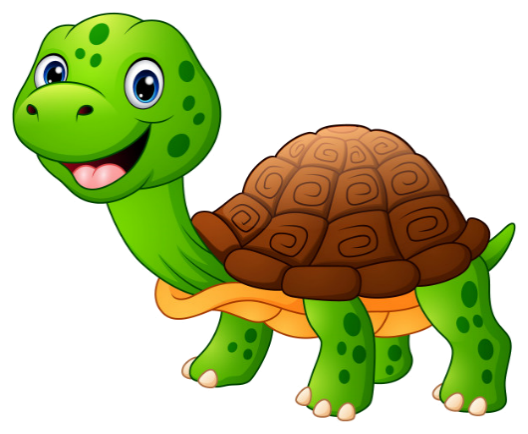 Click hình chú Thỏ hoặc chú Rùa khi chọn đáp án.
[Speaker Notes: Ms Huyền Phạm - 0936.082.789 – YOUTUBE: MsPham.  Facebook: Dạy và học cùng công nghệ.]
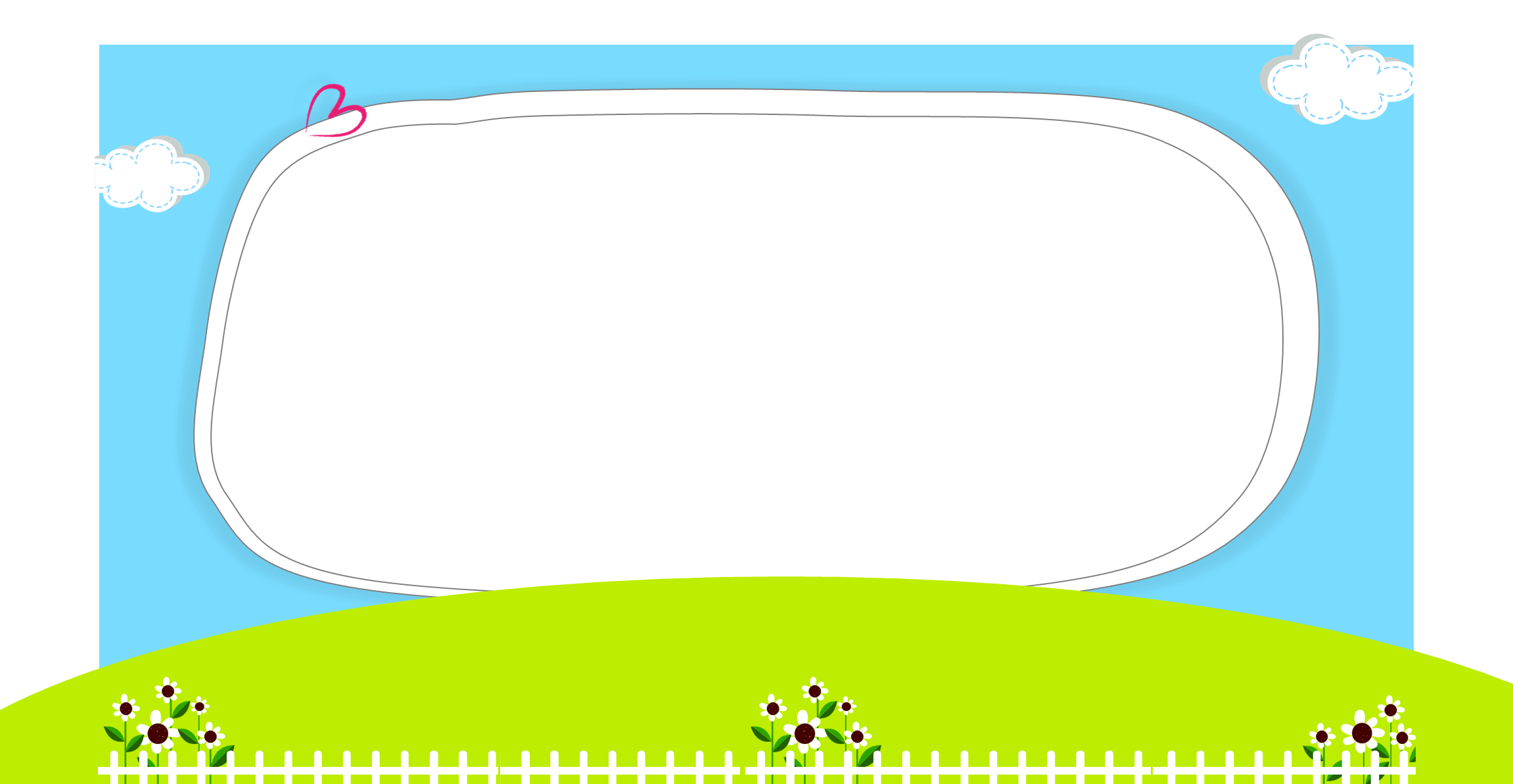 Which place would you like to visit, Trang Tien Bridge or Thien Mu _________?
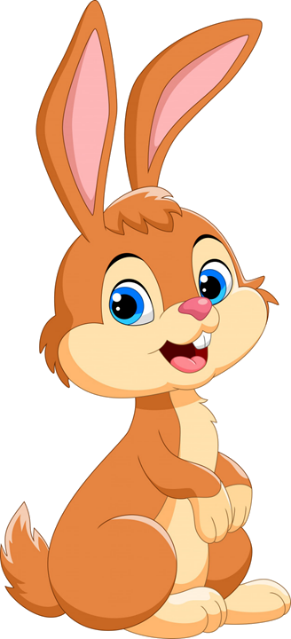 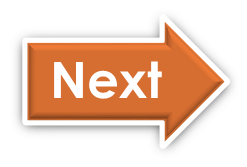 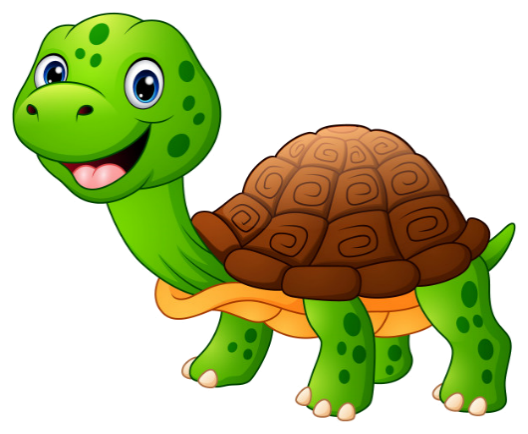 Pagoda
Bridge
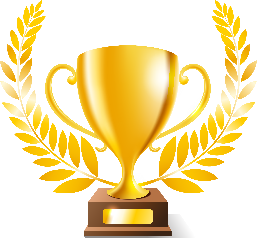 [Speaker Notes: Ms Huyền Phạm - 0936.082.789 – YOUTUBE: MsPham.  Facebook: Dạy và học cùng công nghệ.]
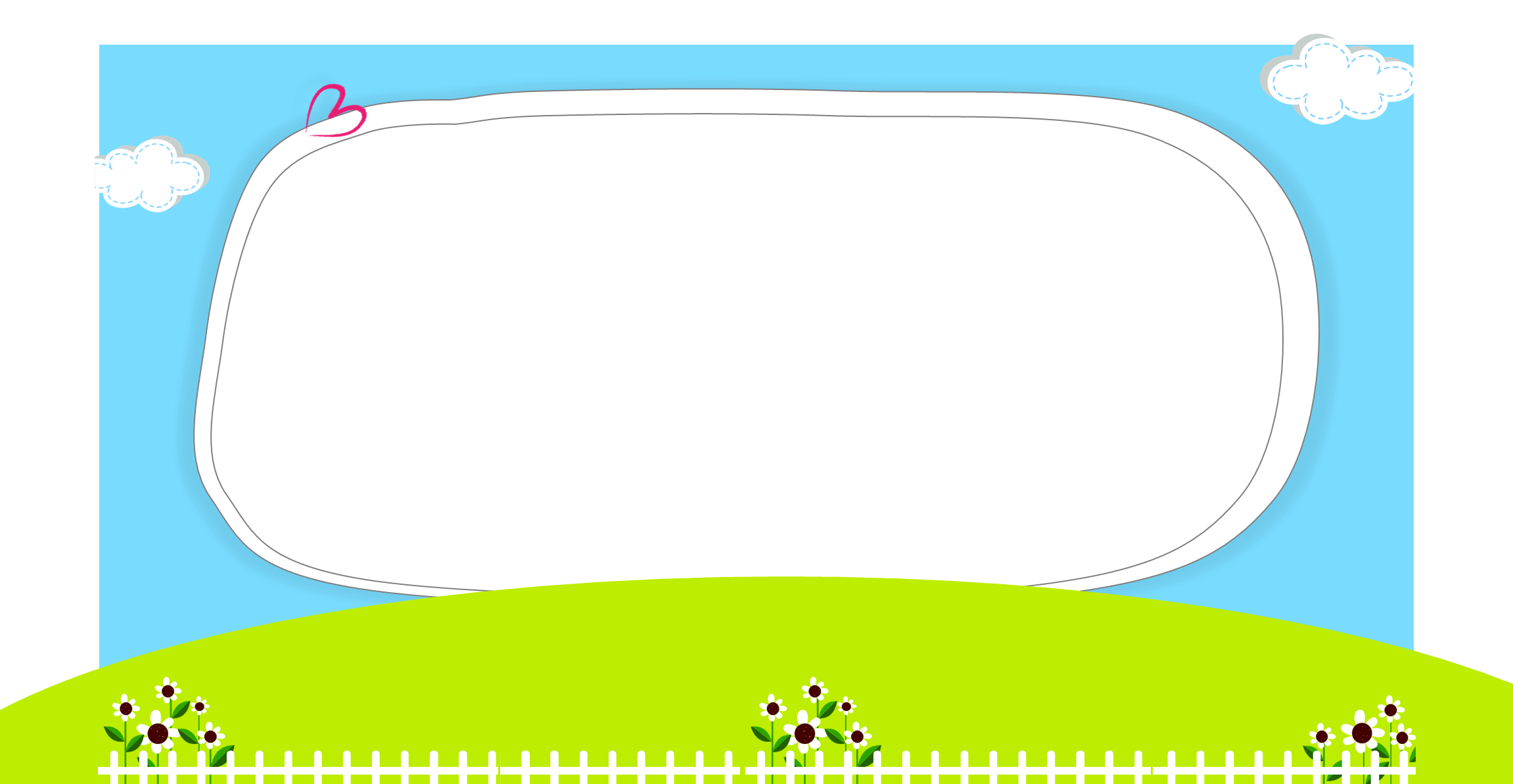 Which place would you like to visit, Trang Tien ______ or Thien Mu pagoda?
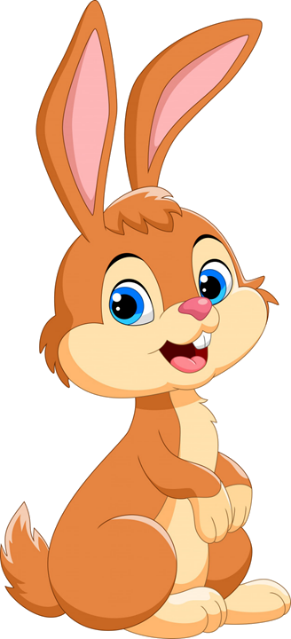 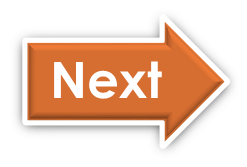 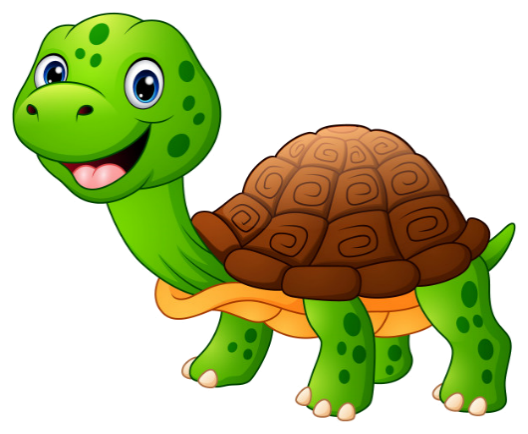 Park
Bridge
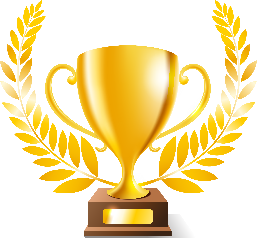 [Speaker Notes: Ms Huyền Phạm - 0936.082.789 – YOUTUBE: MsPham.  Facebook: Dạy và học cùng công nghệ.]
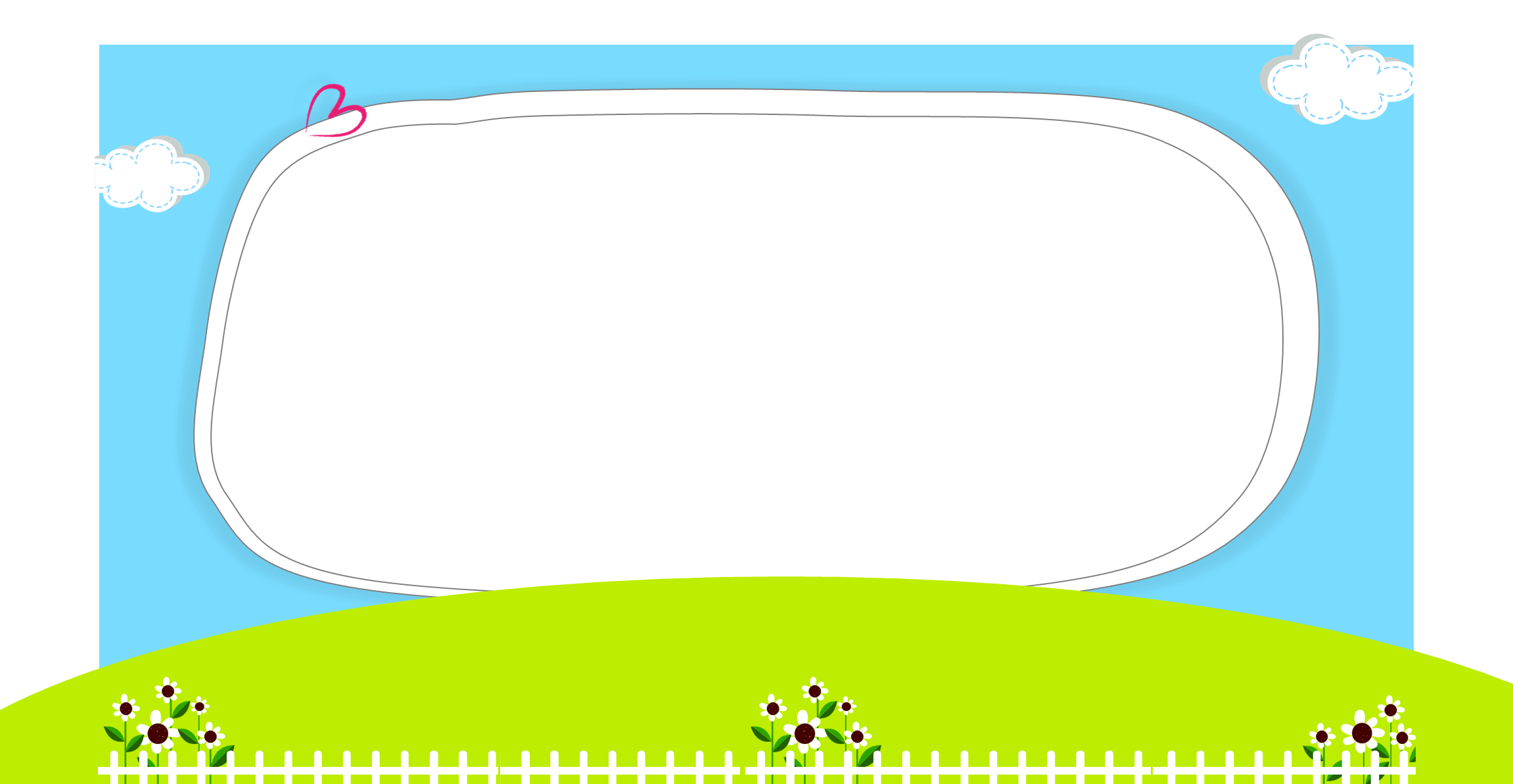 Which place would you like to visit, Thong Nhat Park or the Museum of ________?
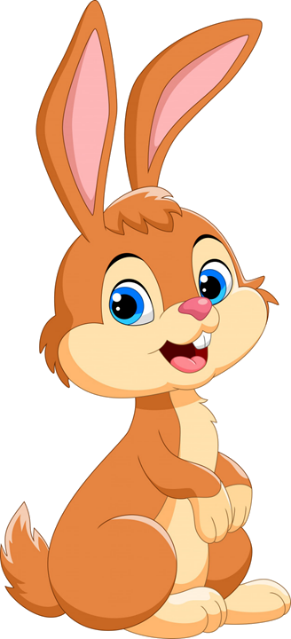 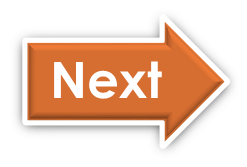 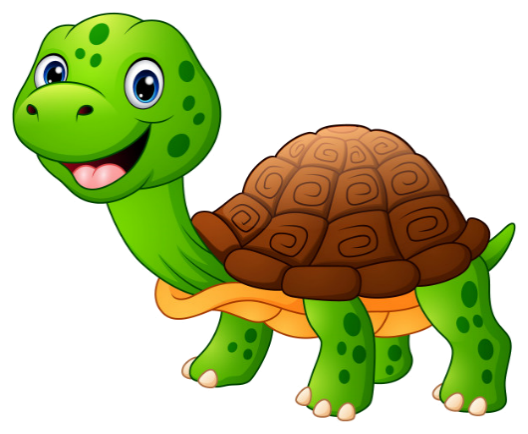 history
bridge
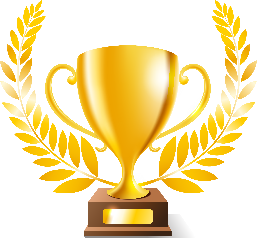 [Speaker Notes: Ms Huyền Phạm - 0936.082.789 – YOUTUBE: MsPham.  Facebook: Dạy và học cùng công nghệ.]
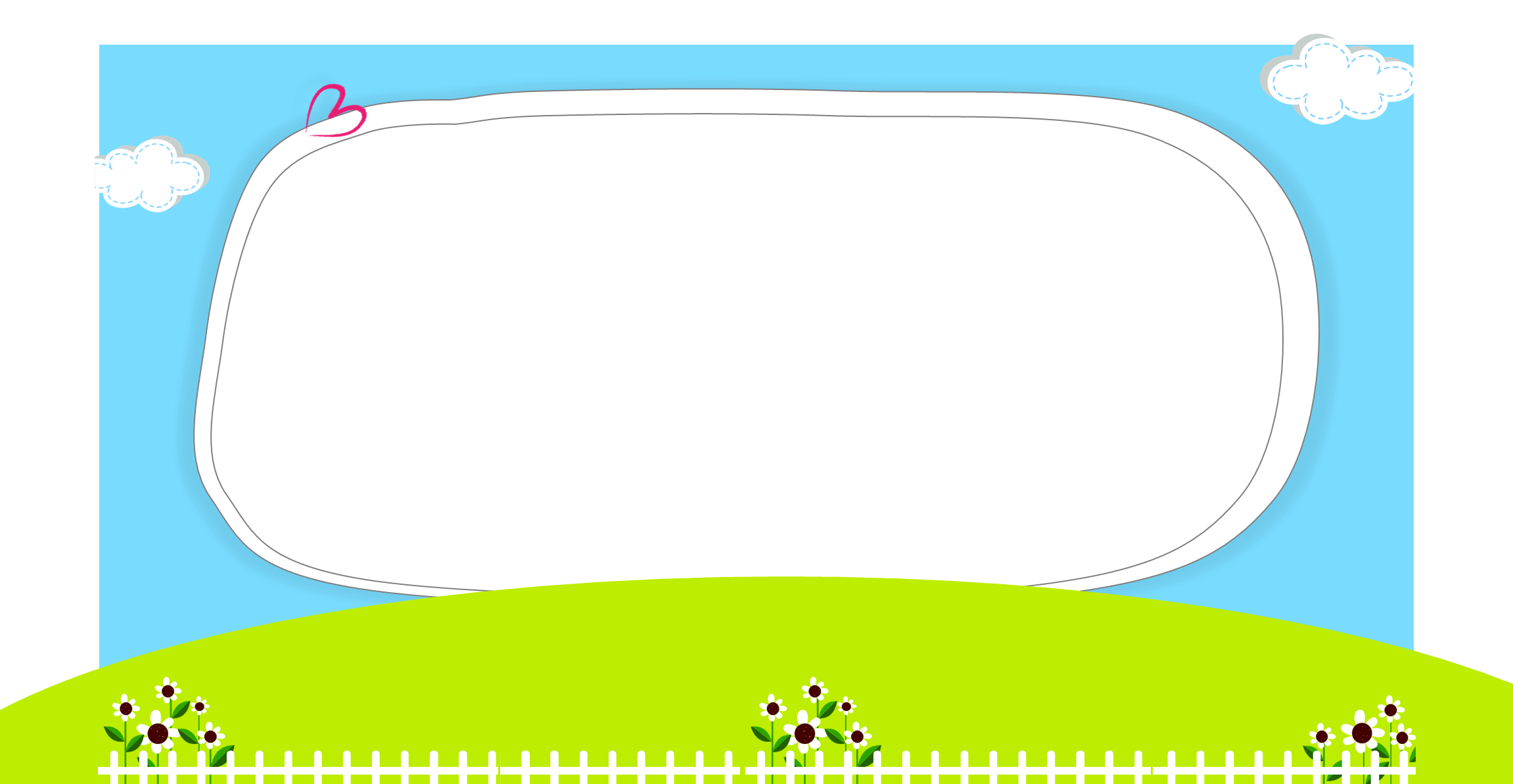 Which place would you like to visit, Ben Thanh Market ____ the City Theatre?
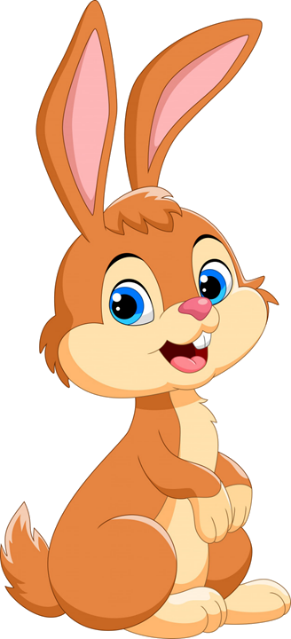 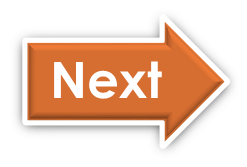 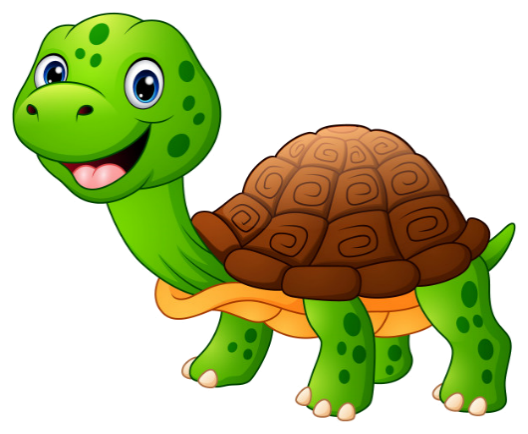 and
or
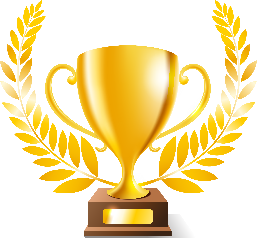 [Speaker Notes: Ms Huyền Phạm - 0936.082.789 – YOUTUBE: MsPham.  Facebook: Dạy và học cùng công nghệ.]
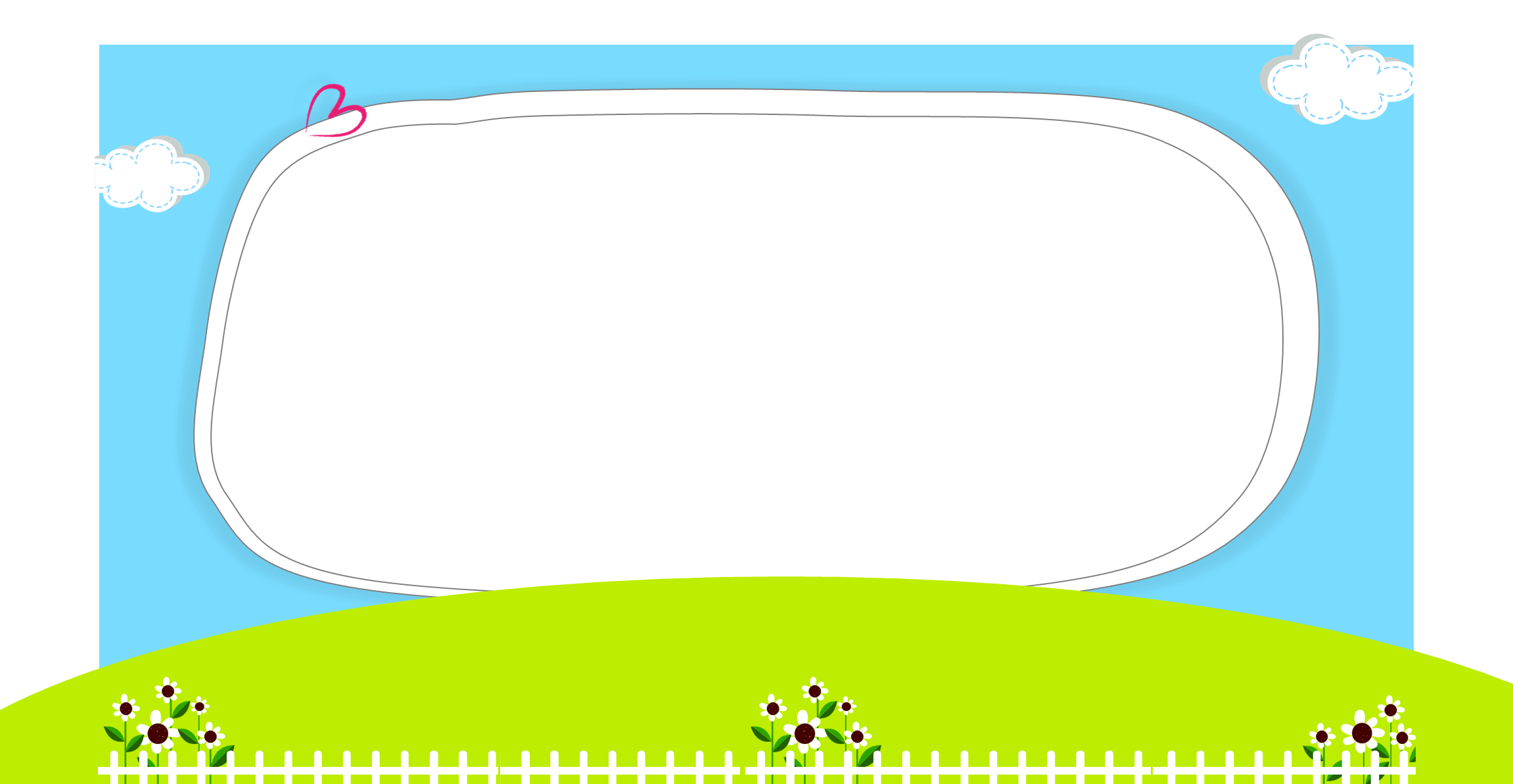 Which place would you like to visit, Bai Dinh Pagoda or Hoa Lu Temple?
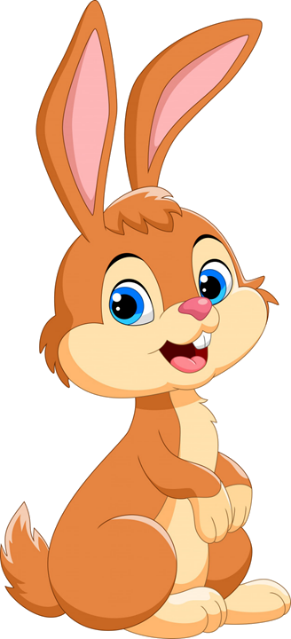 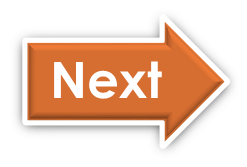 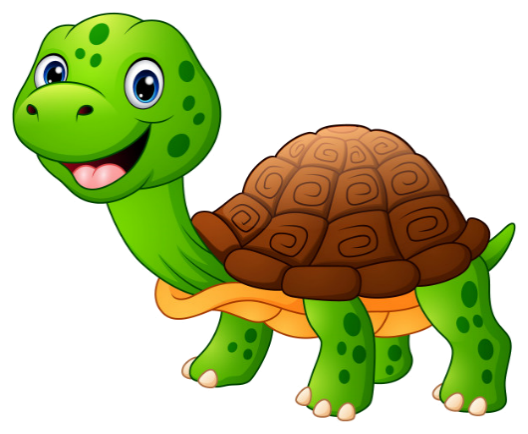 I’d like to 
Bai Dinh Pagoda
I’d like to visit Bai Dinh Pagoda
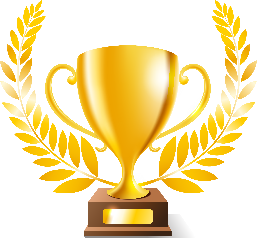 [Speaker Notes: Ms Huyền Phạm - 0936.082.789 – YOUTUBE: MsPham.  Facebook: Dạy và học cùng công nghệ.]
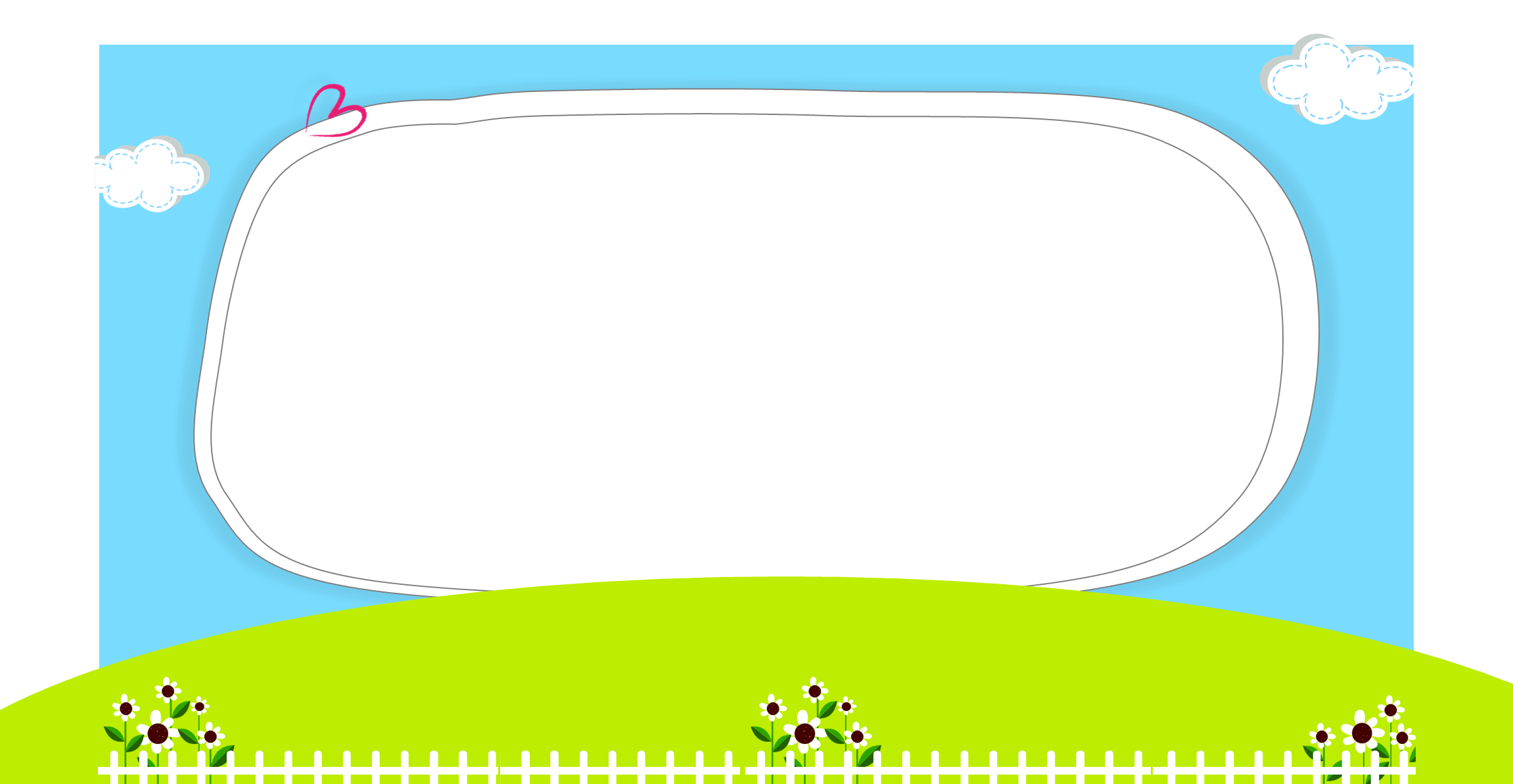 ___________ , Trang Tien bridge or 
Thien Mu pagoda?
I’d like to visit Thien Mu pagoda.
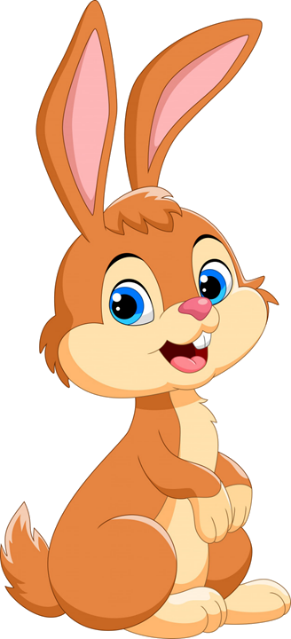 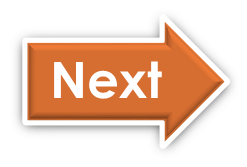 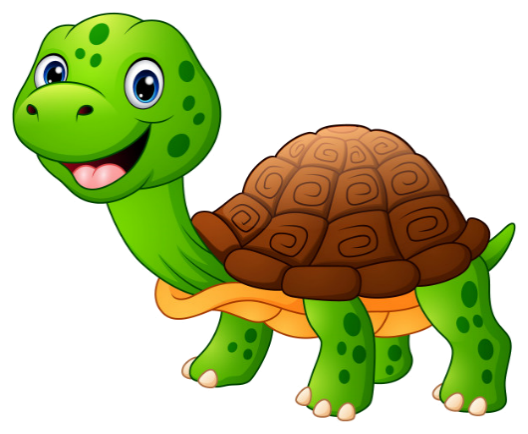 Which place 
do you like to visit
Which place would you like to visit
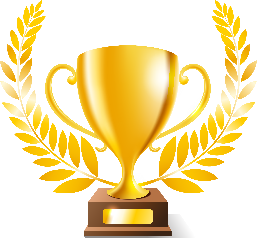 [Speaker Notes: Ms Huyền Phạm - 0936.082.789 – YOUTUBE: MsPham.  Facebook: Dạy và học cùng công nghệ.]
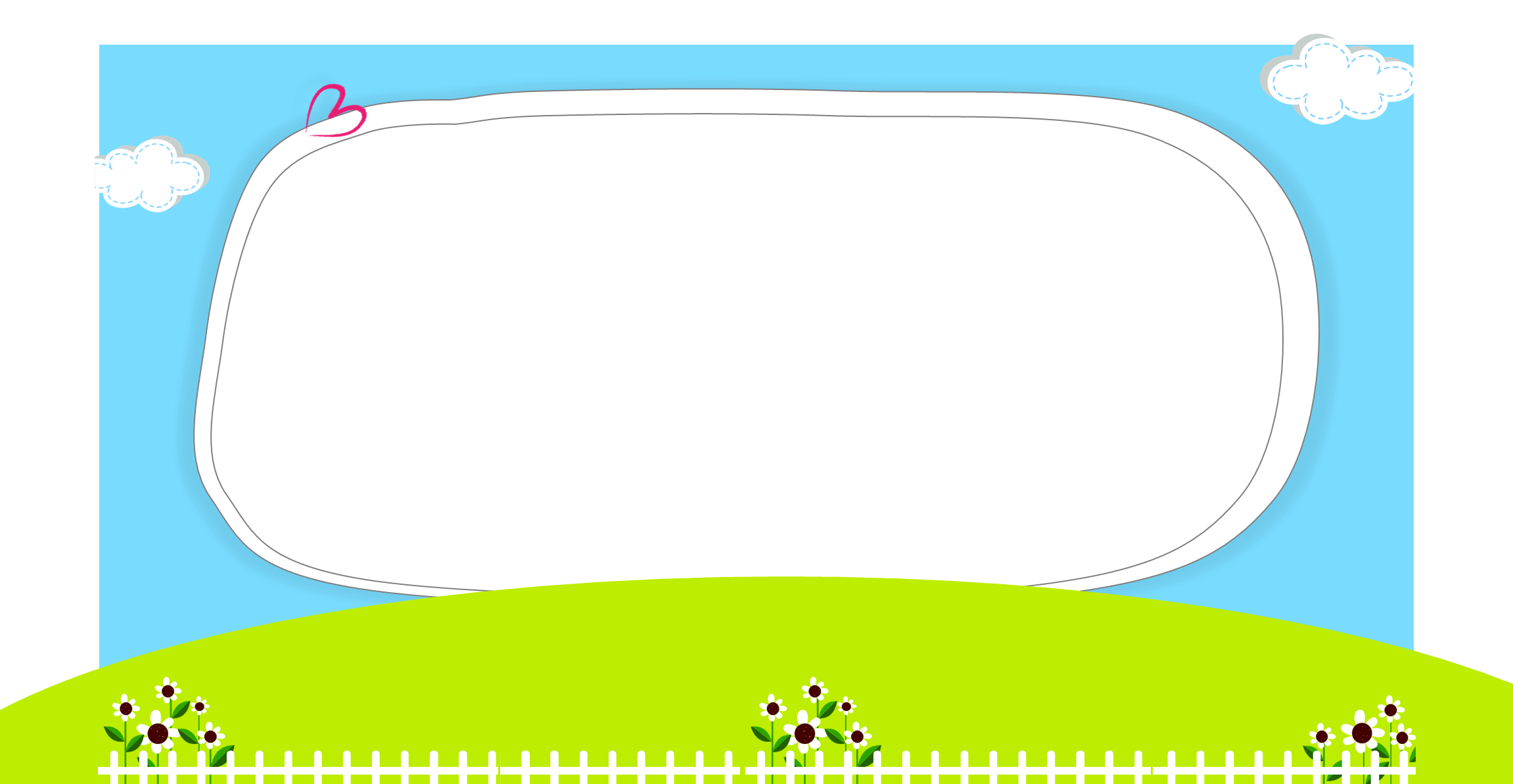 Which place would you like to visit, Trang Tien Bridge or _____?
I’d like to visit Hoan Kiem Lake.
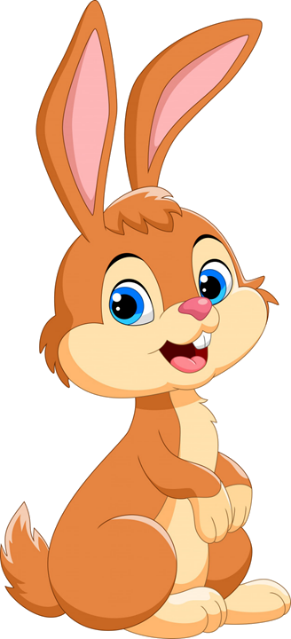 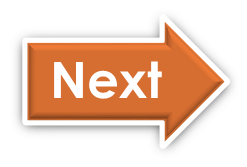 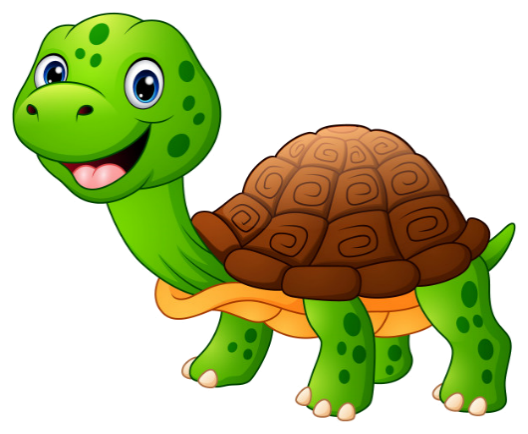 Hoan Kiem Lake
Thien Mu Pagoda
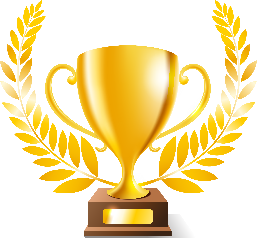 [Speaker Notes: Ms Huyền Phạm - 0936.082.789 – YOUTUBE: MsPham.  Facebook: Dạy và học cùng công nghệ.]
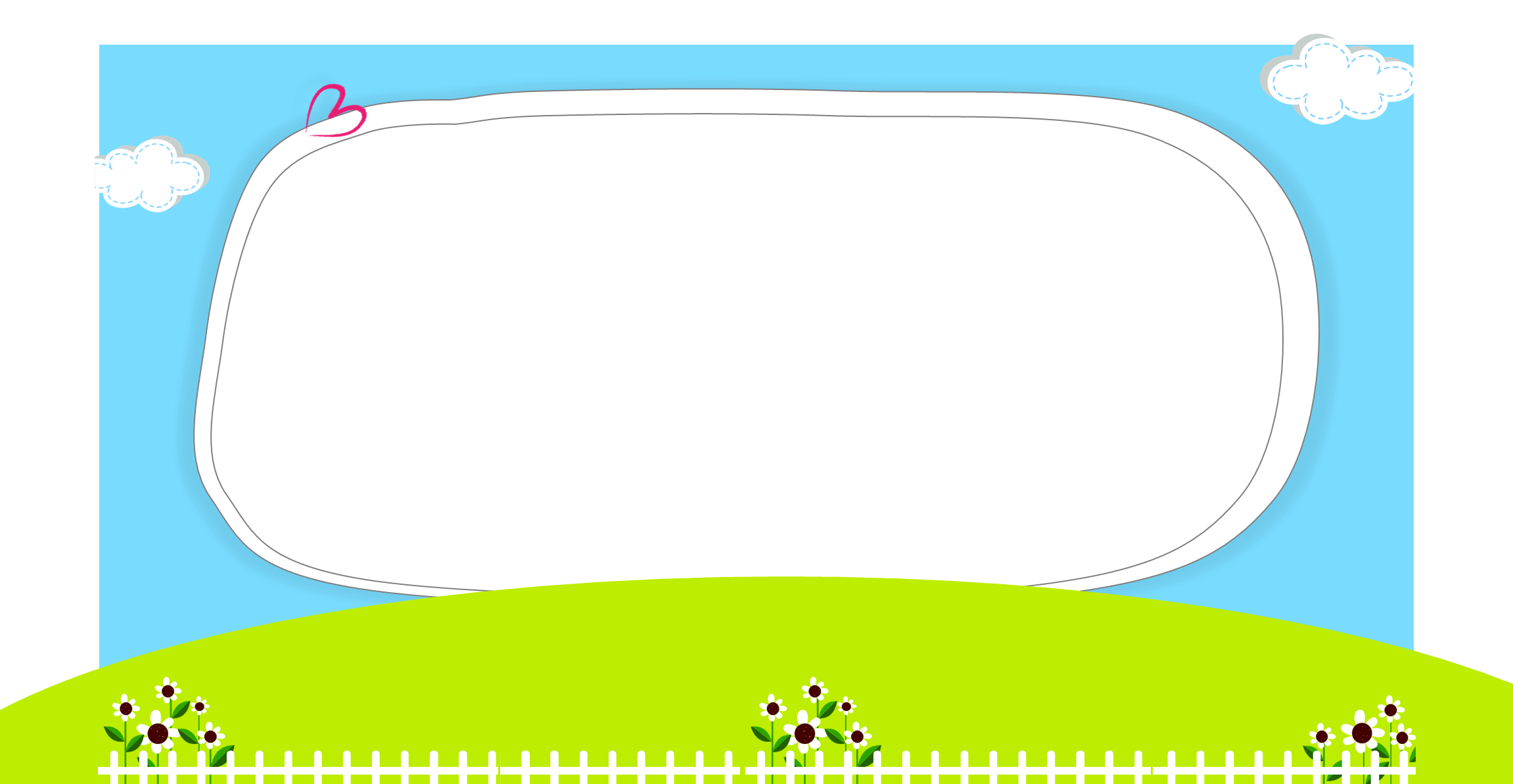 ______ would you like to visit, 
Ho Chi Minh city or Ha Noi?
I’d like to visit Ho Chi Minh city.
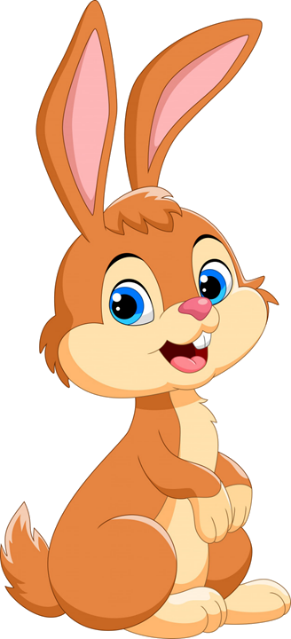 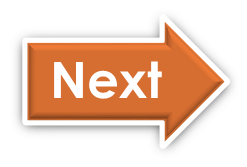 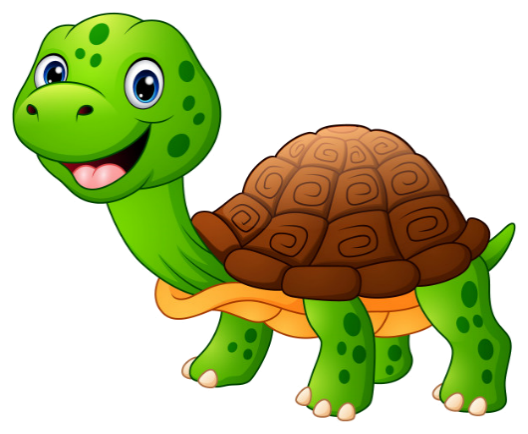 What place
Which place
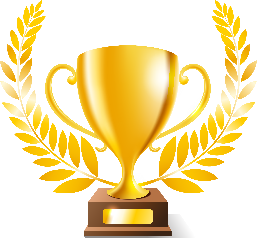 [Speaker Notes: Ms Huyền Phạm - 0936.082.789 – YOUTUBE: MsPham.  Facebook: Dạy và học cùng công nghệ.]
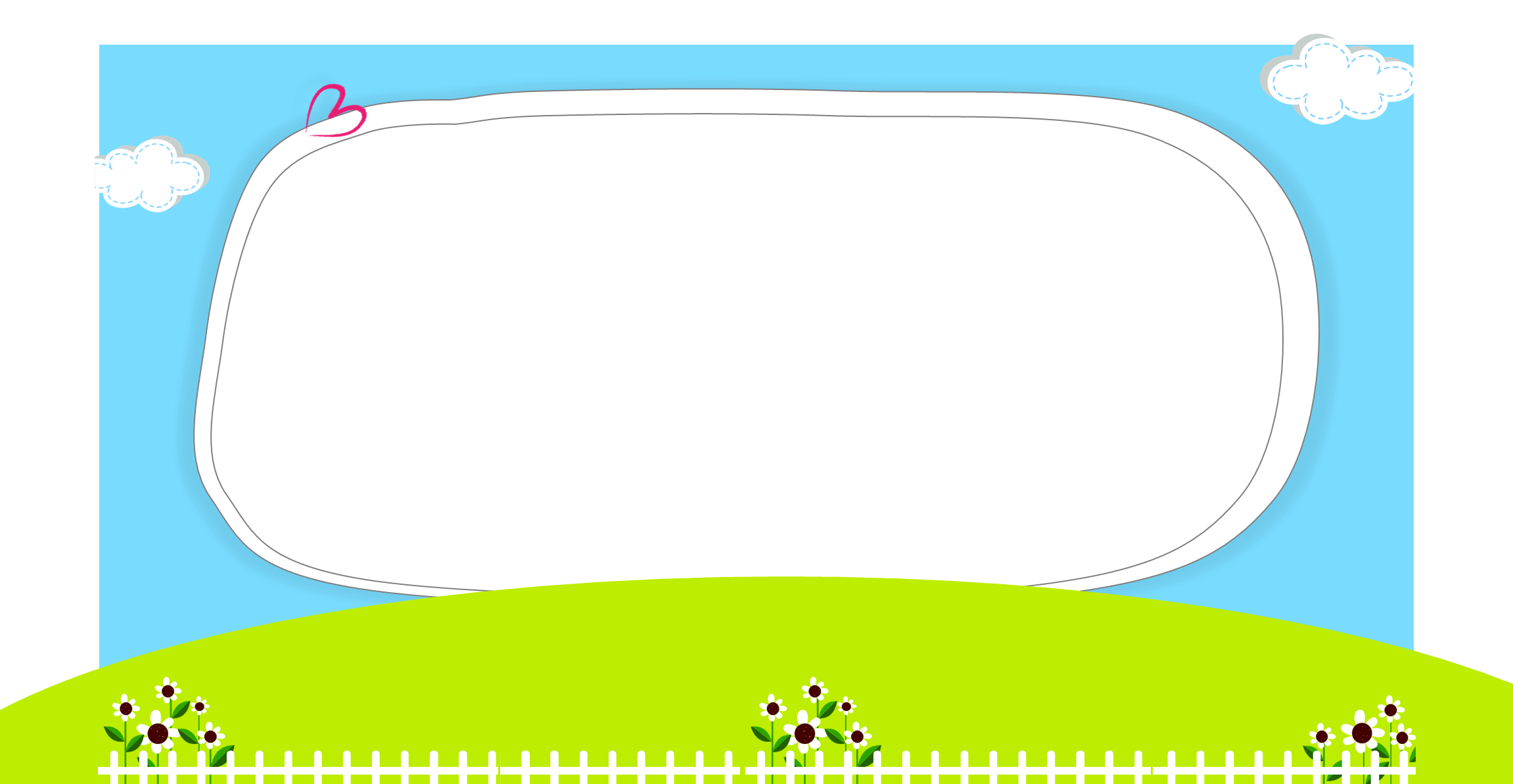 Which place would you like to visit, 
Yen Tu Pagoda or Ha Long Bay?
I’d like ___  visit Ha Long Bay.
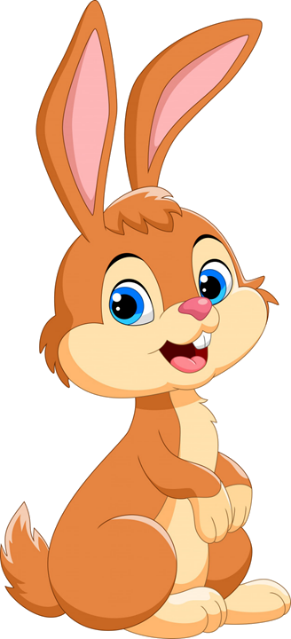 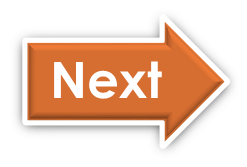 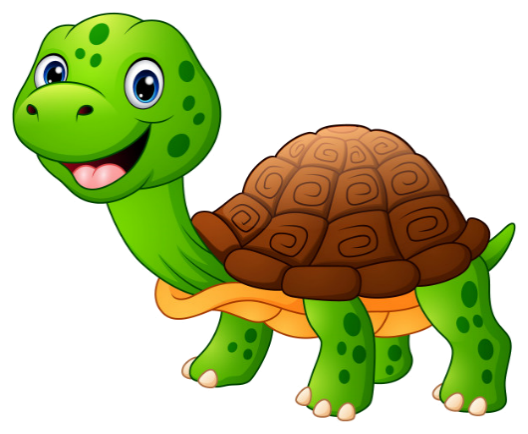 to
a
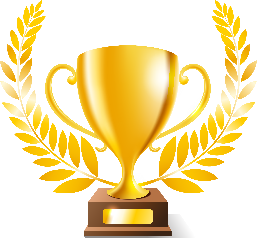 [Speaker Notes: Ms Huyền Phạm - 0936.082.789 – YOUTUBE: MsPham.  Facebook: Dạy và học cùng công nghệ.]
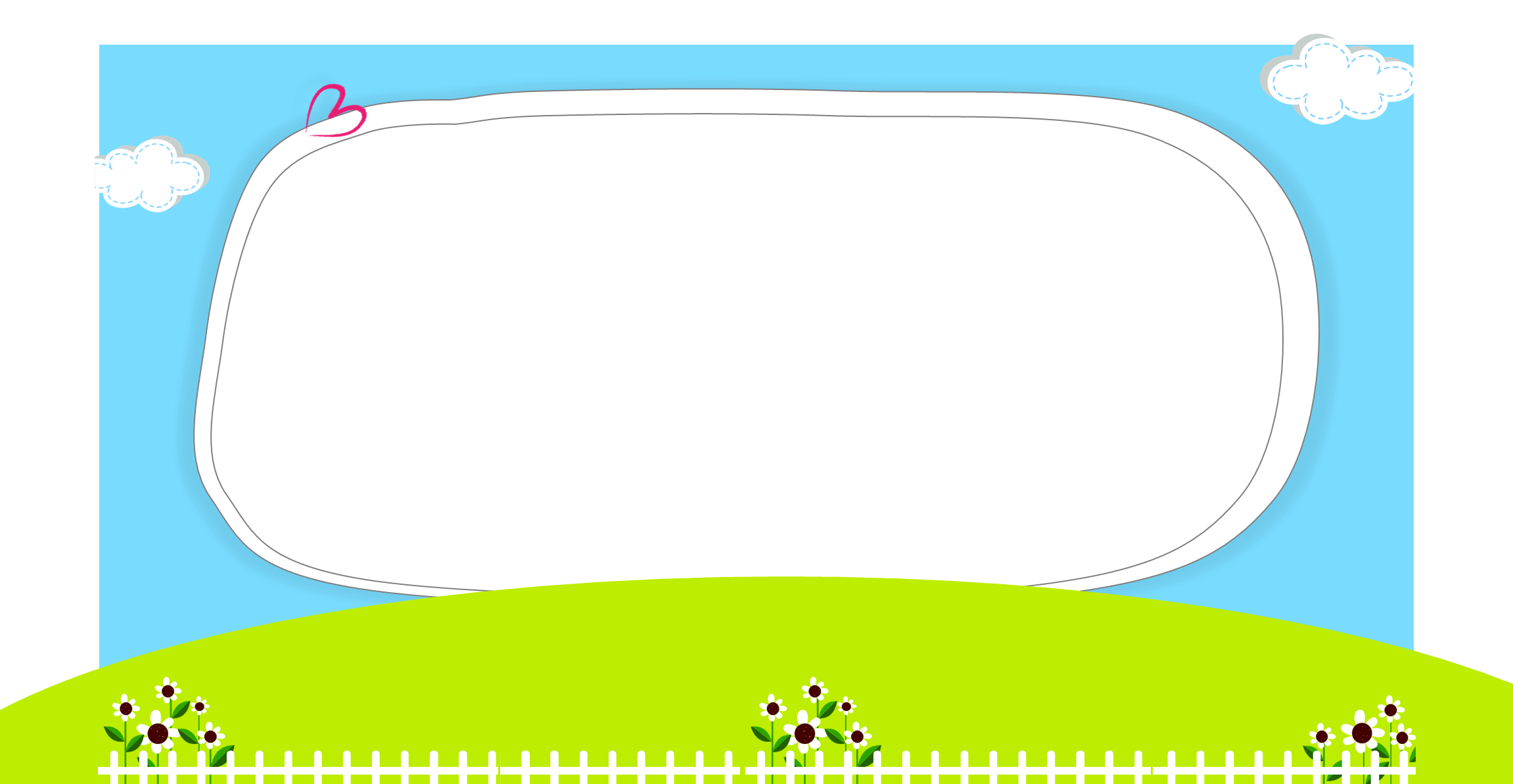 Which place would you like to visit, 
Cat Ba Island or Do Son Beach?
I’d like to visit _______.
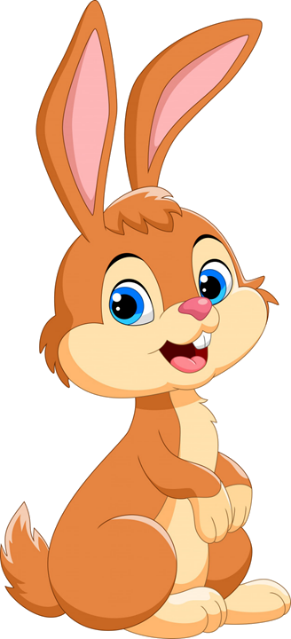 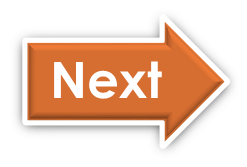 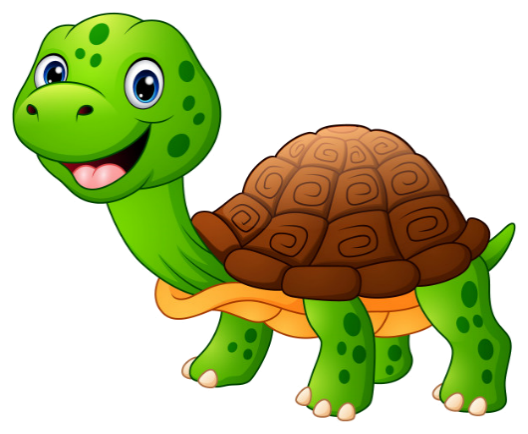 Centre Museum
Cat Ba Island
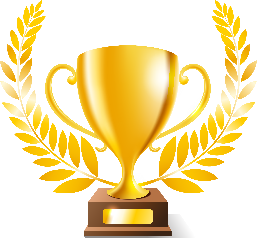 [Speaker Notes: Ms Huyền Phạm - 0936.082.789 – YOUTUBE: MsPham.  Facebook: Dạy và học cùng công nghệ.]
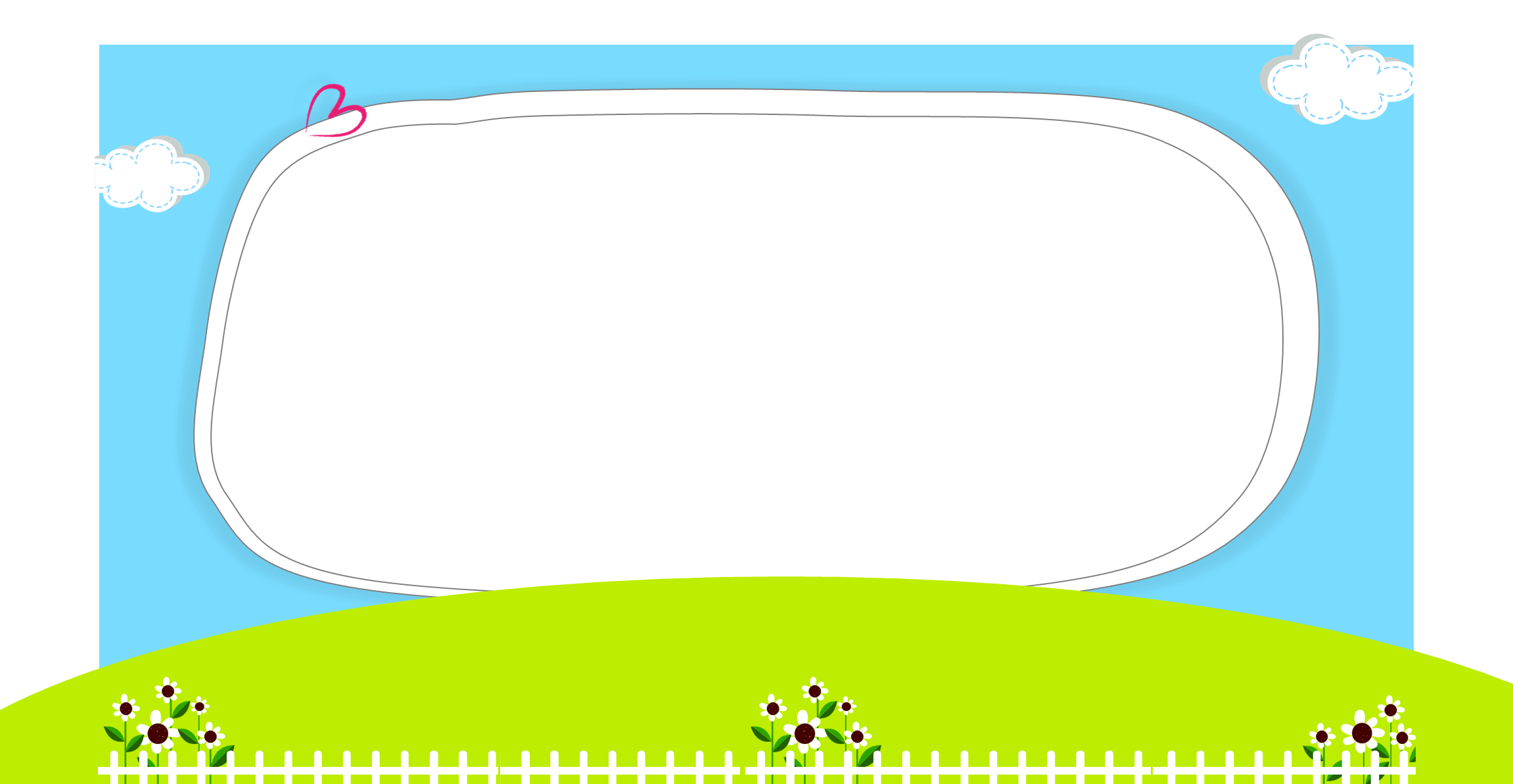 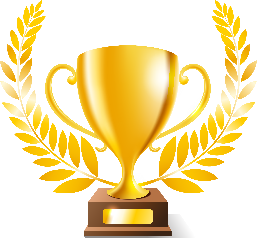 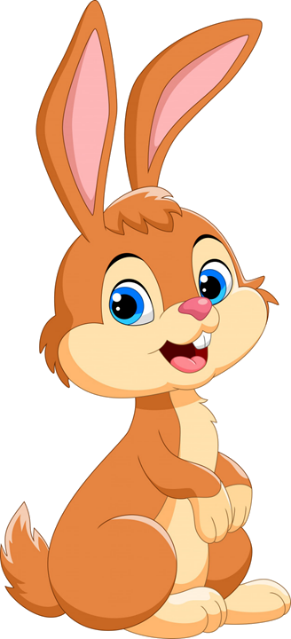 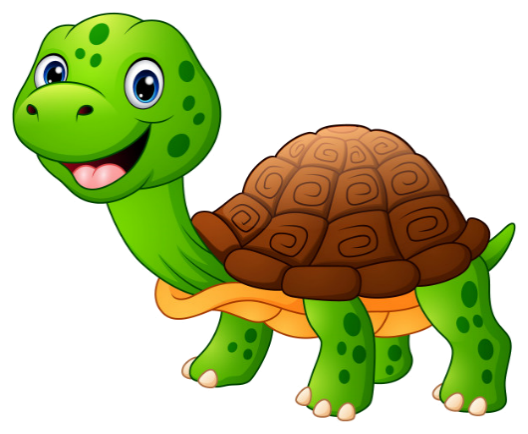 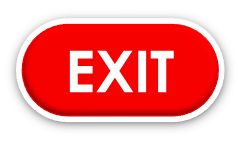 [Speaker Notes: Ms Huyền Phạm - 0936.082.789 – YOUTUBE: MsPham.  Facebook: Dạy và học cùng công nghệ.]
THANK YOU FOR YOUR ATTENTION